TRƯỜNG THPT TRẦN CAO VÂN
Tổ Toán - Tin
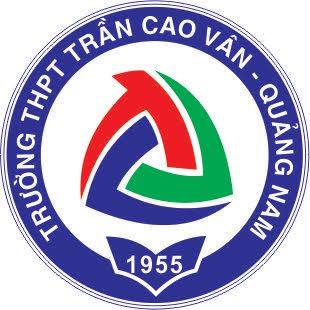 Chào mừng quý thầy cô về dự giờ thăm lớp 10/16
6
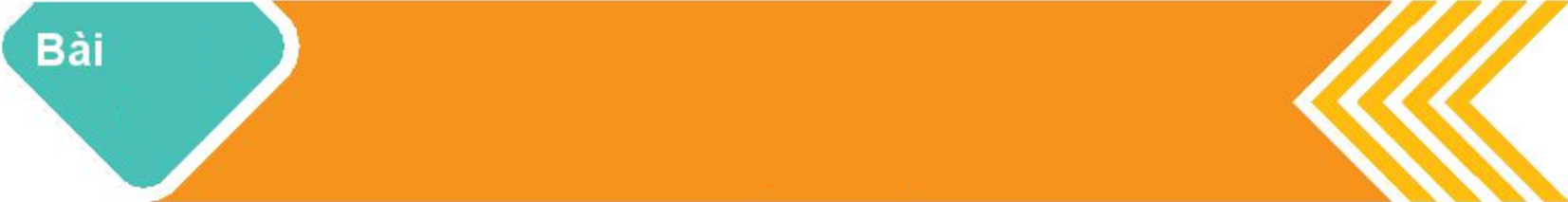 HỆ THỨC LƯỢNG TRONG TAM GIÁC
Bài toán:  Các em học sinh vùng cao của bản làng tại vị trí A muốn đến trường học tại vị trí B nhưng giữa A và B là một ngọn núi cao nên các em đã phải đi vòng đến vị trí C rồi mới tiếp tục đi từ C đến B, các đoạn đường  này tạo thành tam giác ABC có BC=10km, AC=8km và góc C=700.  Giả sử người ta muốn xây một tuyến đường hầm xuyên qua ngọn núi để các e vùng cao đi học được dễ dàng và an toàn hơn thì đường hầm AB này rút ngắn được bao nhiêu km để tới trường so với đường cũ? (Làm tròn đến chữ số thập phân thứ nhất)
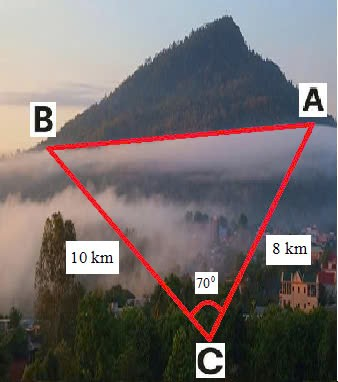 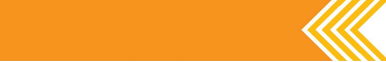 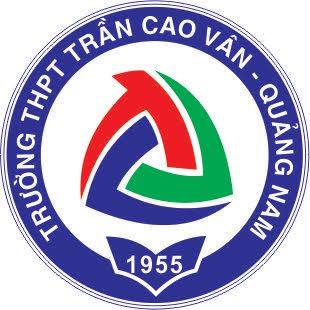 6
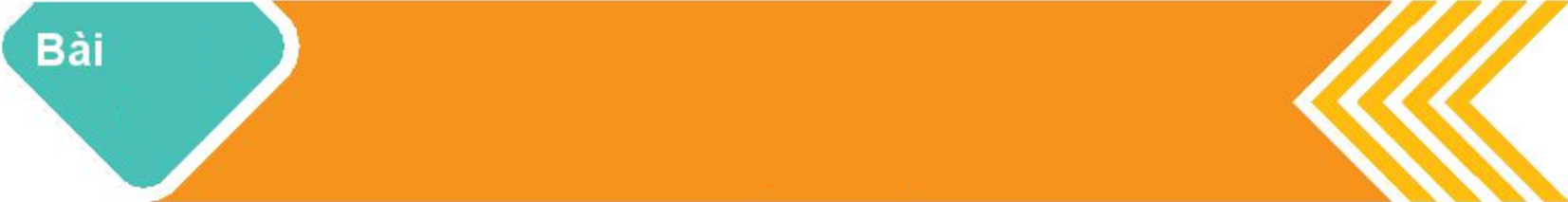 CHƯƠNG III. HỆ THỨC LƯỢNG TRONG TAM GIÁC
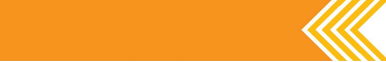 HỆ THỨC LƯỢNG TRONG TAM GIÁC
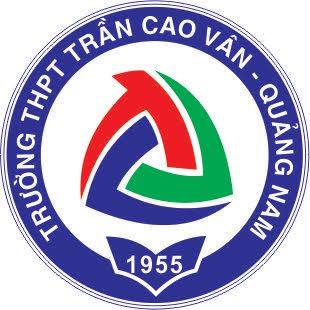 6
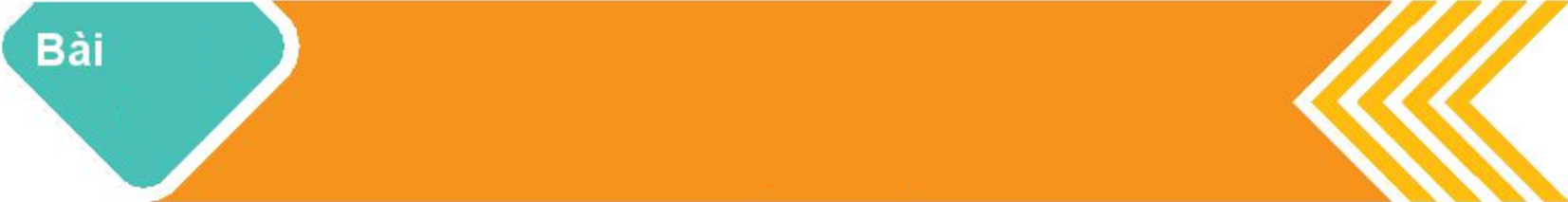 HỆ THỨC LƯỢNG TRONG TAM GIÁC
Trong tam giác ABC ta kí hiệu A, B, C  là các góc của tam giác tại đỉnh tương ứng; a, b, c  tương ứng là độ dài của các cạnh đối diện với đỉnh.
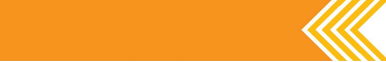 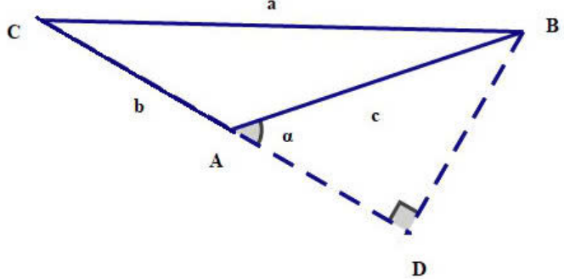 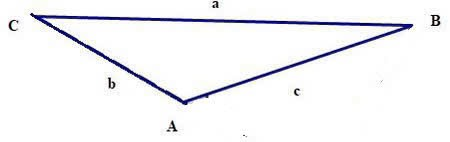 Thiết lập công thức tính a theo b, c và giá trị lượng giác của góc A.
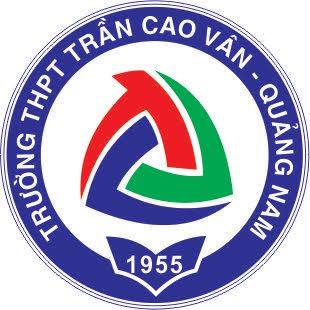 6
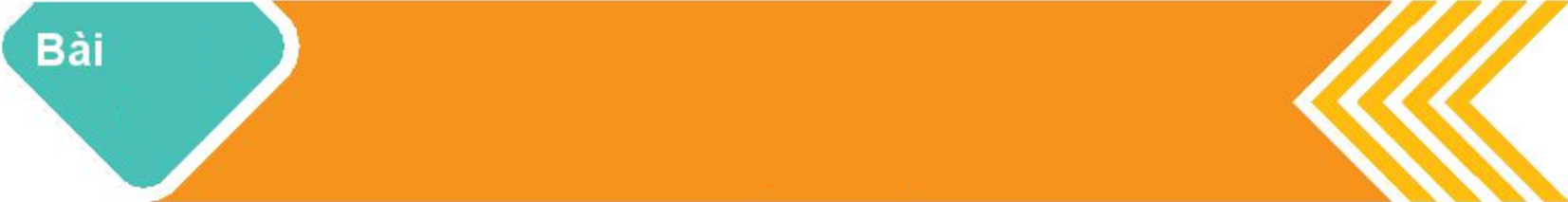 HỆ THỨC LƯỢNG TRONG TAM GIÁC
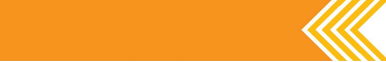 Giải mã 4 mật thư để thiết lập công thức tính a theo b, c và giá trị lượng giác của góc A.
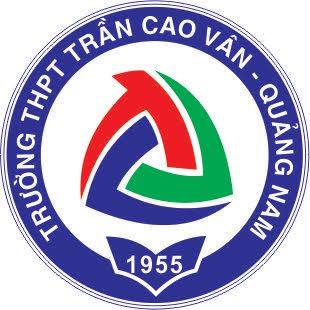 6
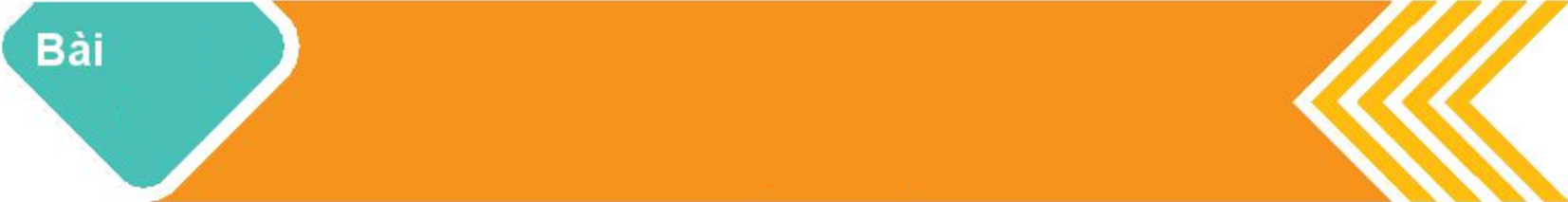 HỆ THỨC LƯỢNG TRONG TAM GIÁC
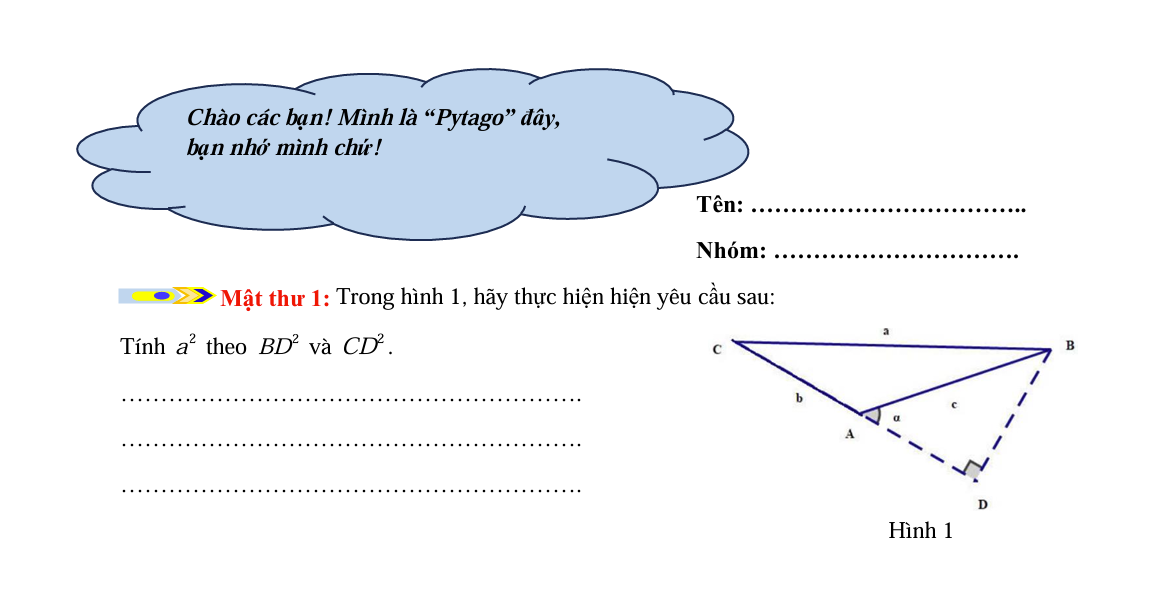 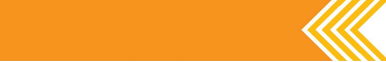 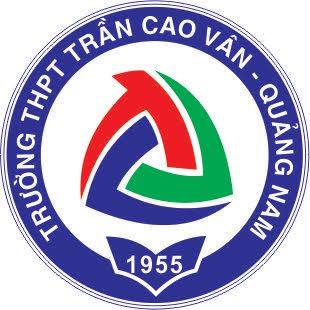 6
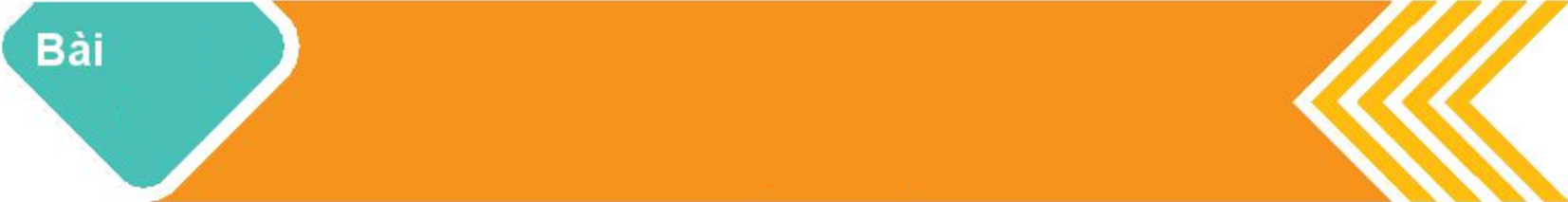 HỆ THỨC LƯỢNG TRONG TAM GIÁC
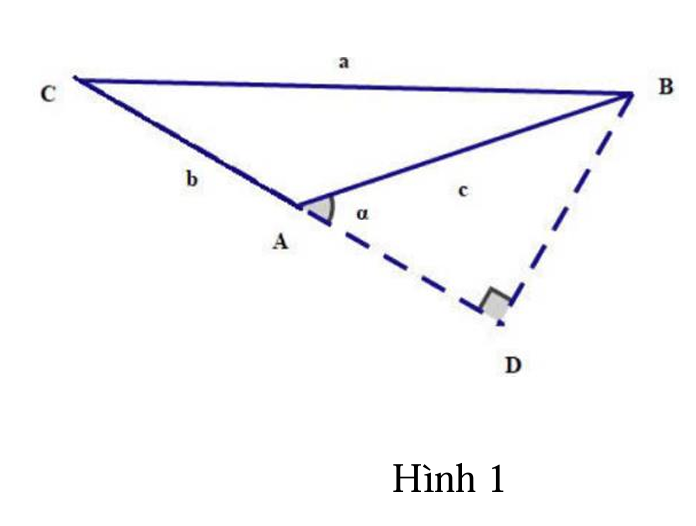 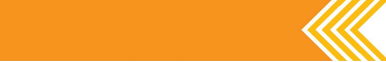 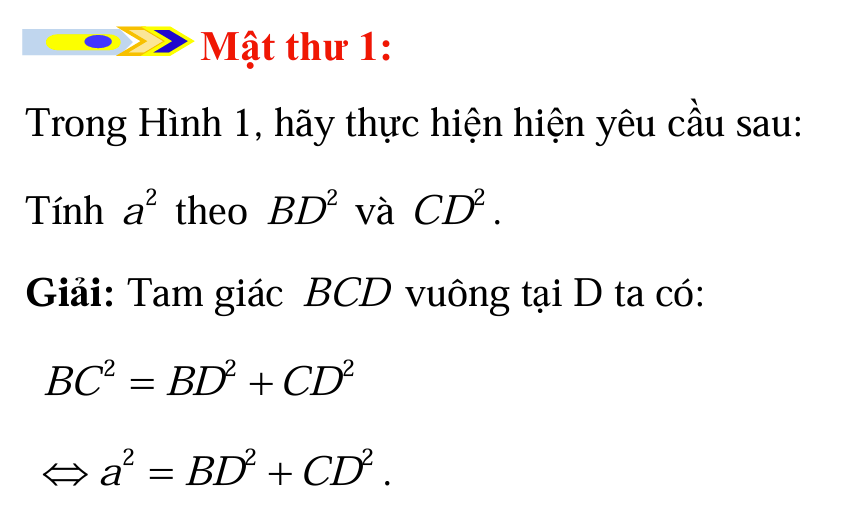 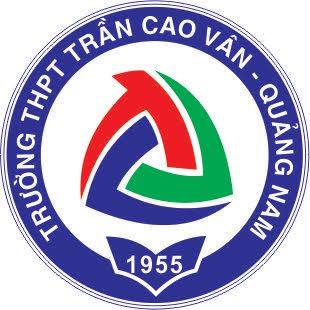 6
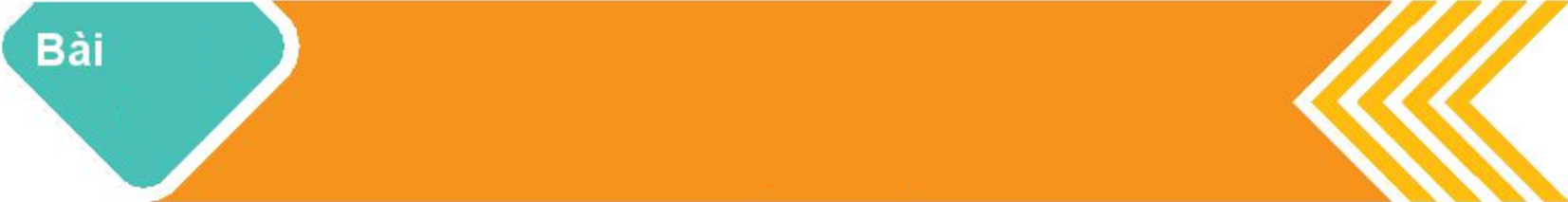 HỆ THỨC LƯỢNG TRONG TAM GIÁC
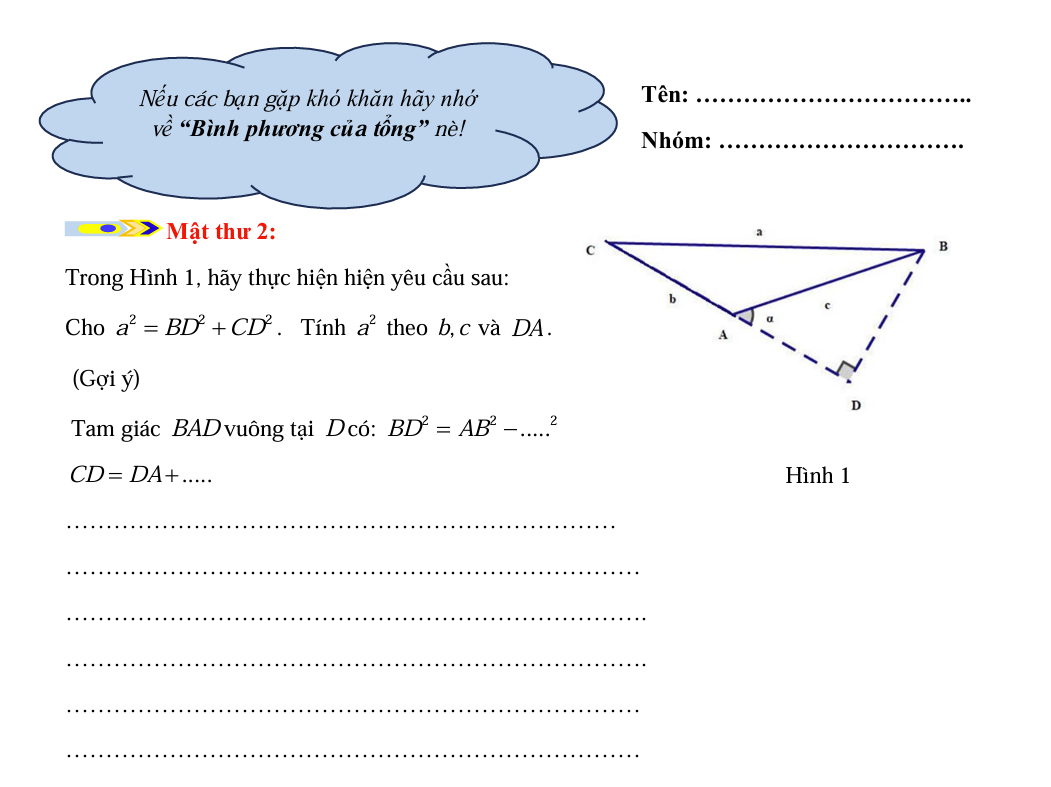 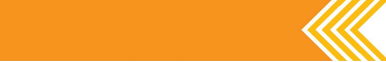 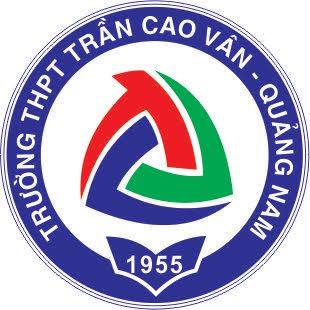 6
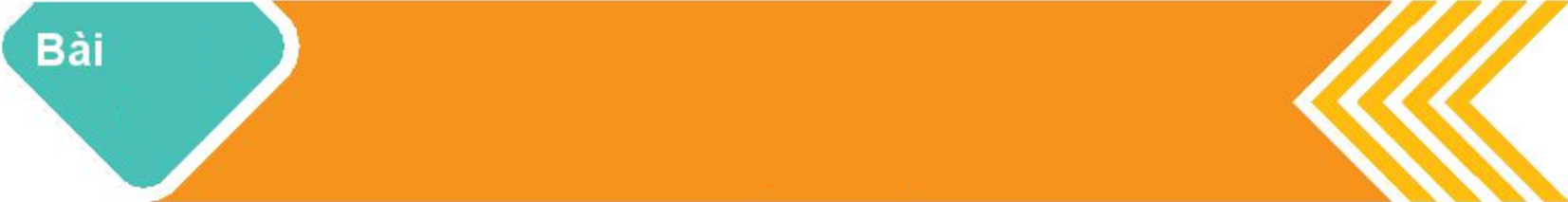 HỆ THỨC LƯỢNG TRONG TAM GIÁC
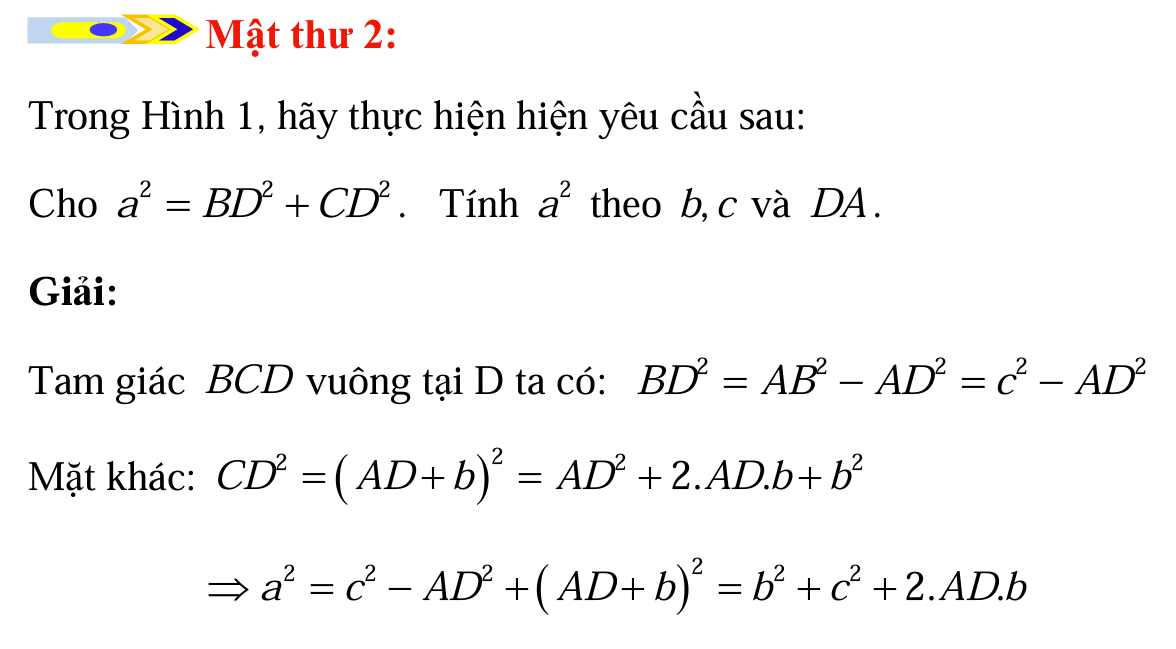 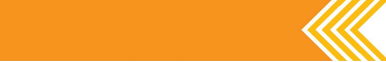 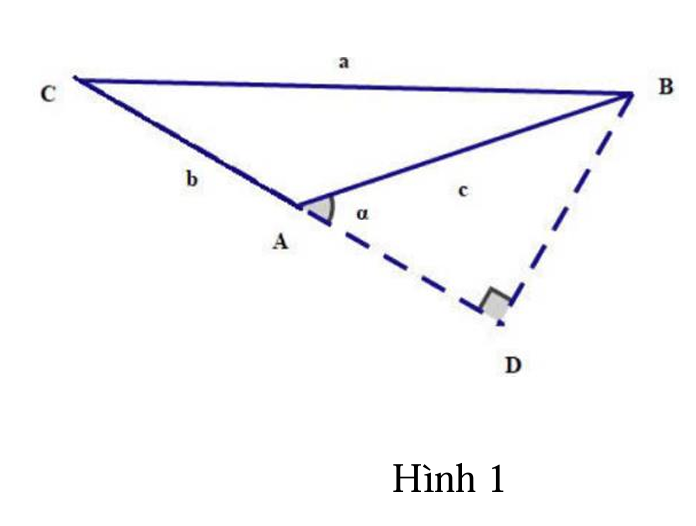 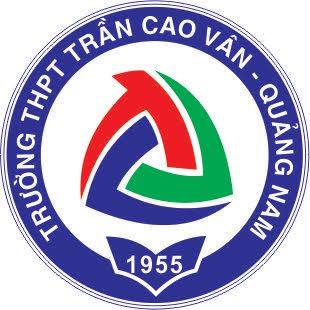 6
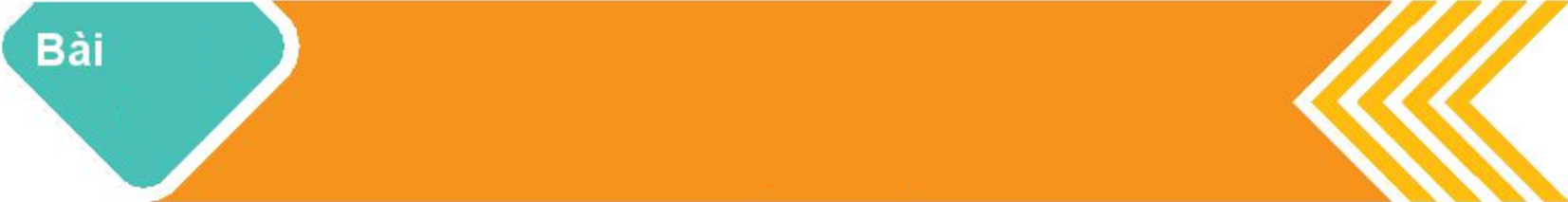 HỆ THỨC LƯỢNG TRONG TAM GIÁC
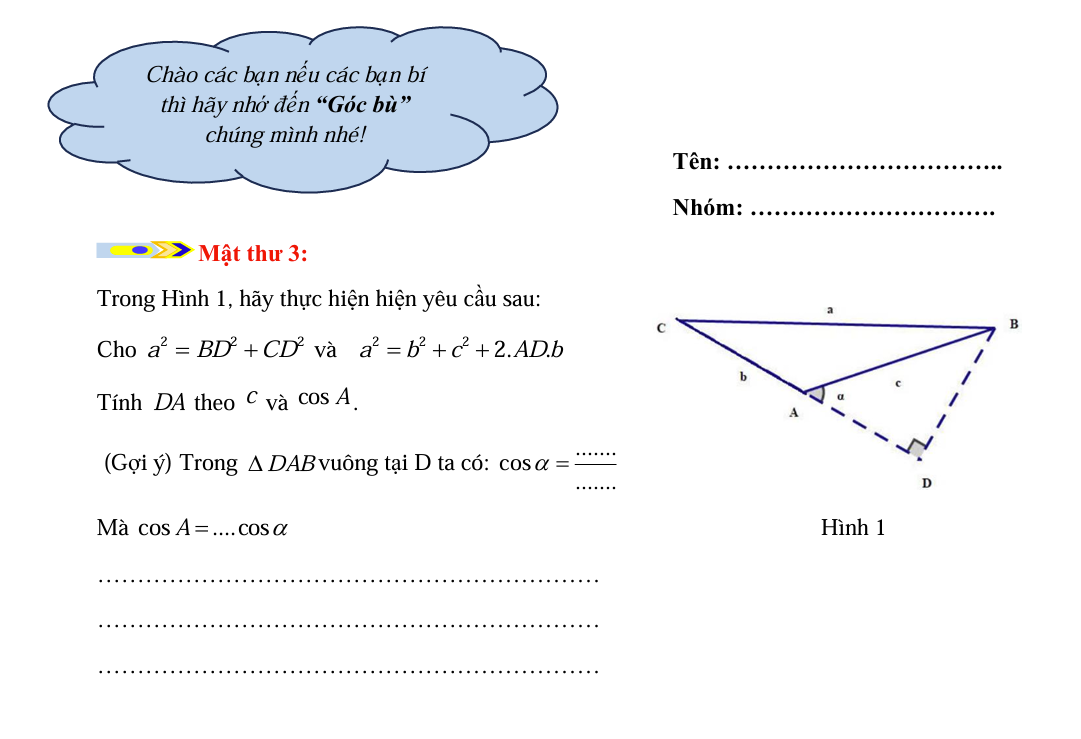 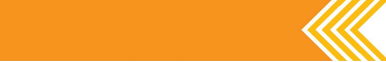 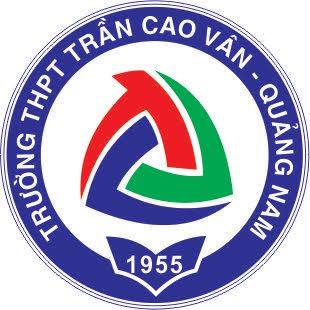 6
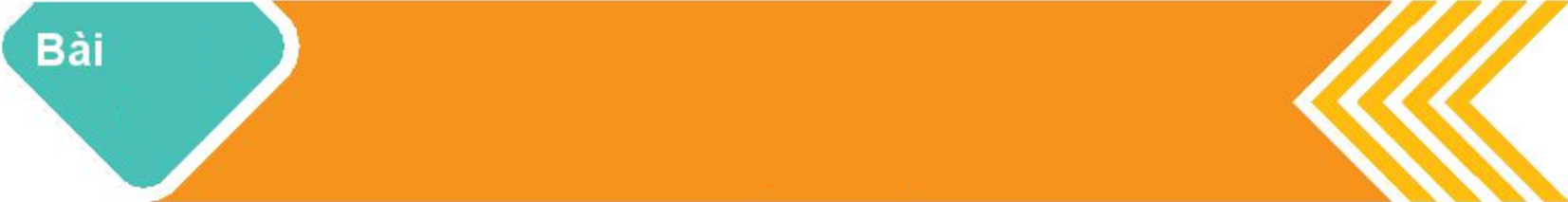 HỆ THỨC LƯỢNG TRONG TAM GIÁC
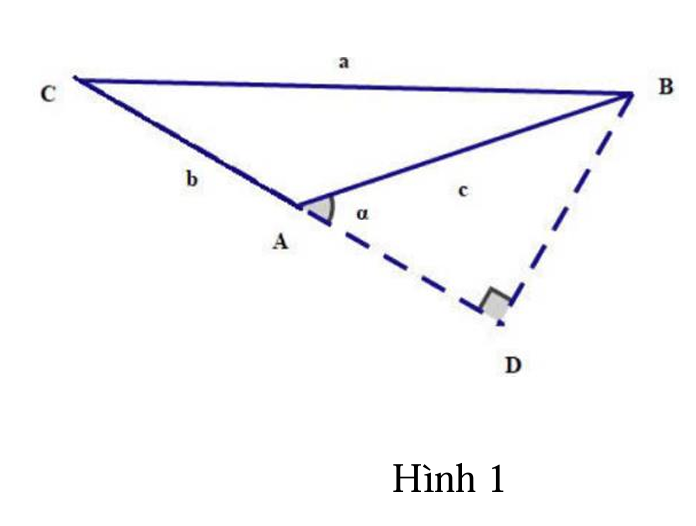 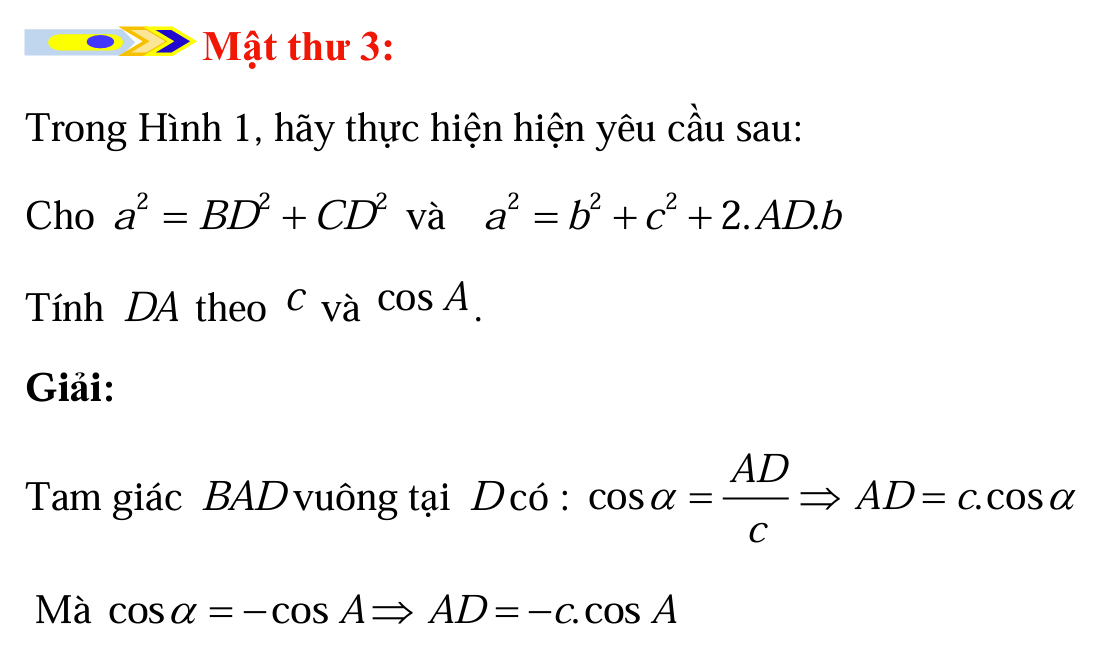 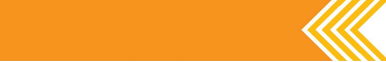 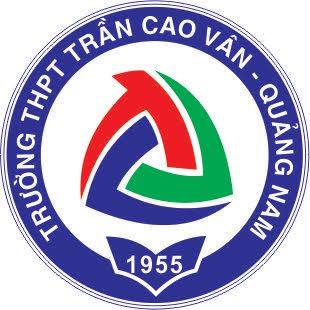 6
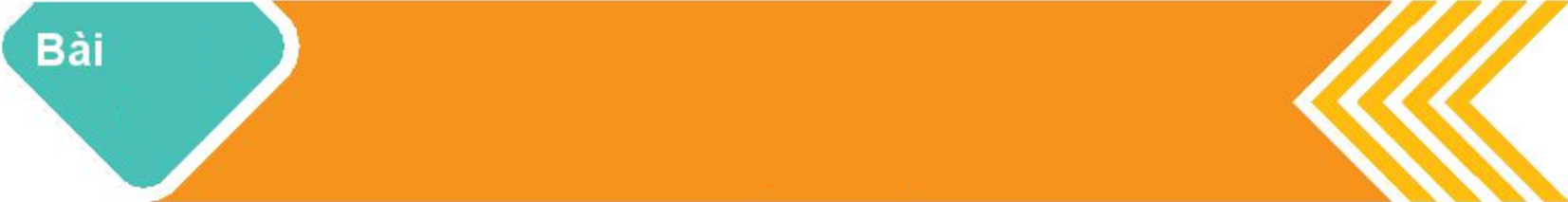 HỆ THỨC LƯỢNG TRONG TAM GIÁC
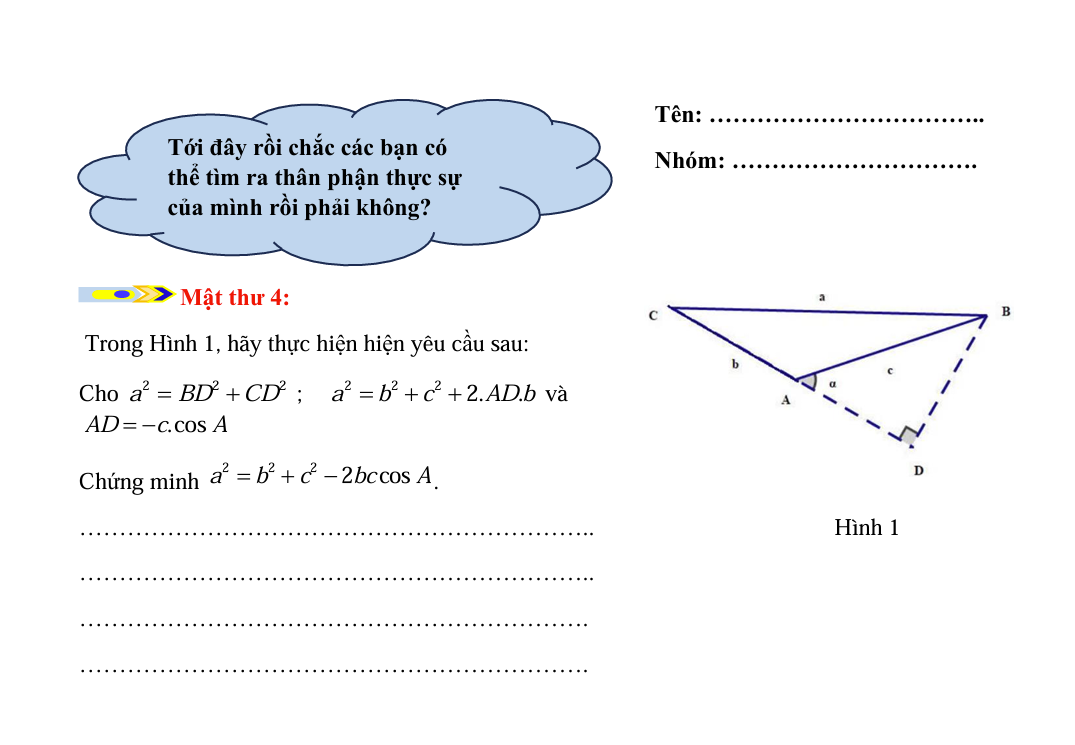 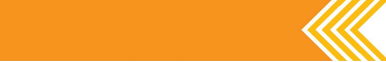 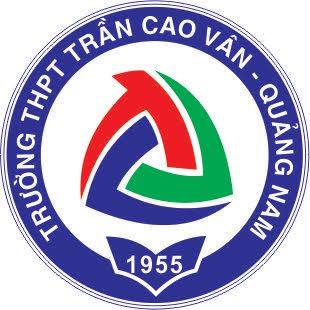 6
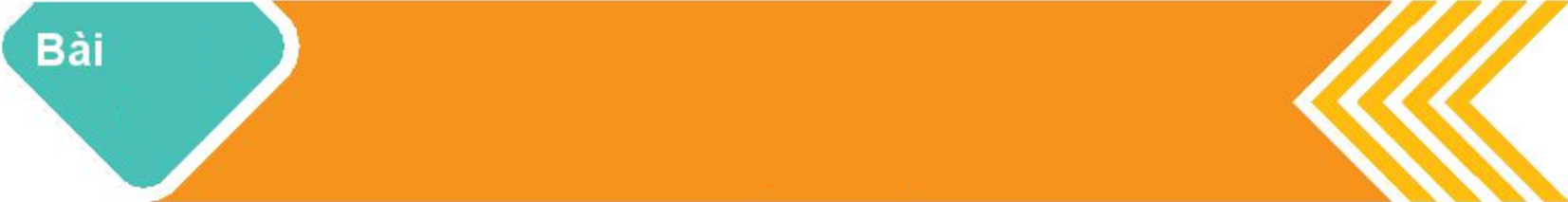 HỆ THỨC LƯỢNG TRONG TAM GIÁC
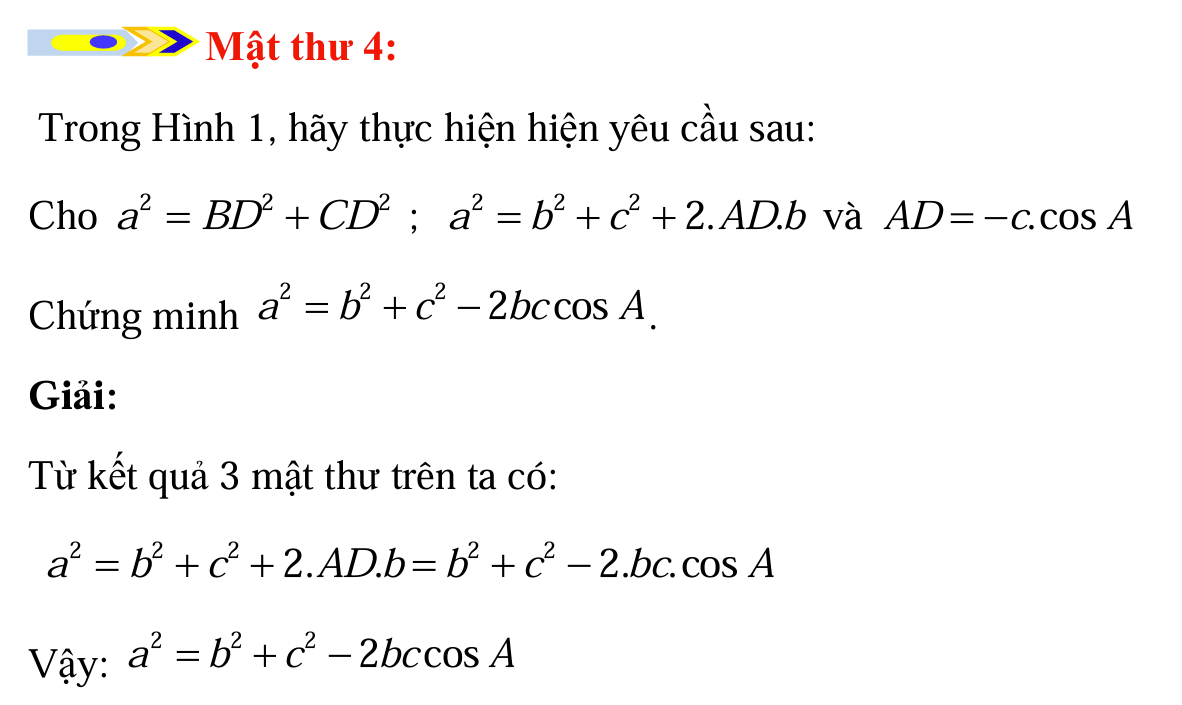 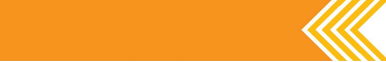 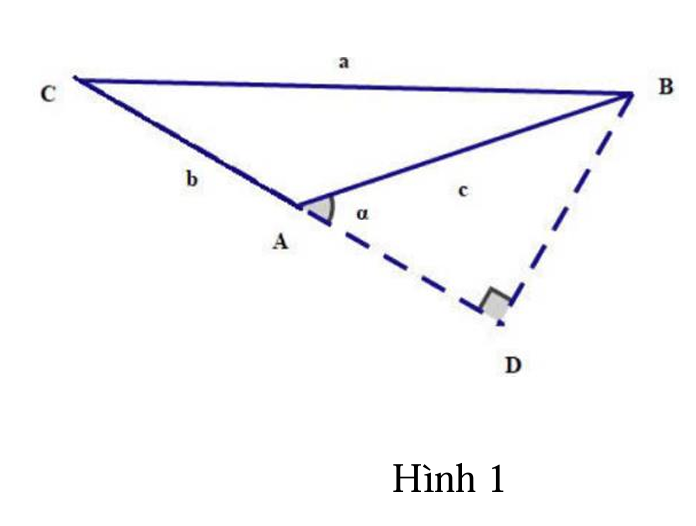 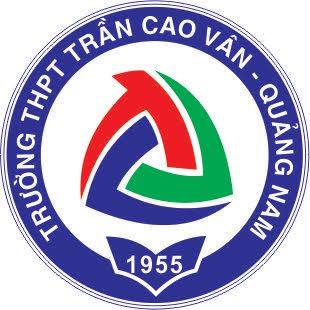 6
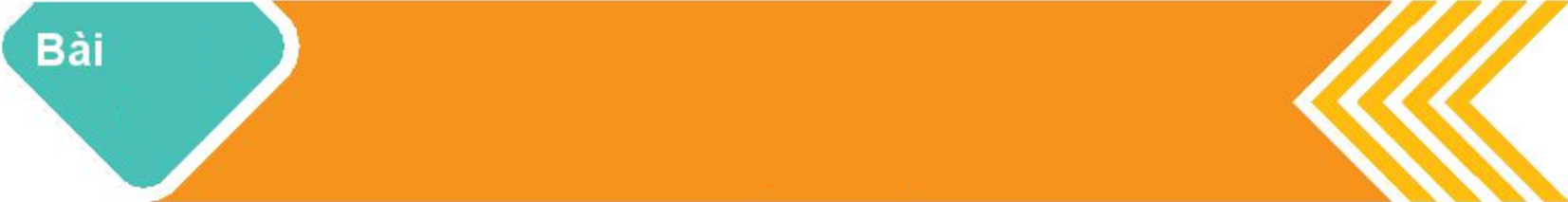 HỆ THỨC LƯỢNG TRONG TAM GIÁC
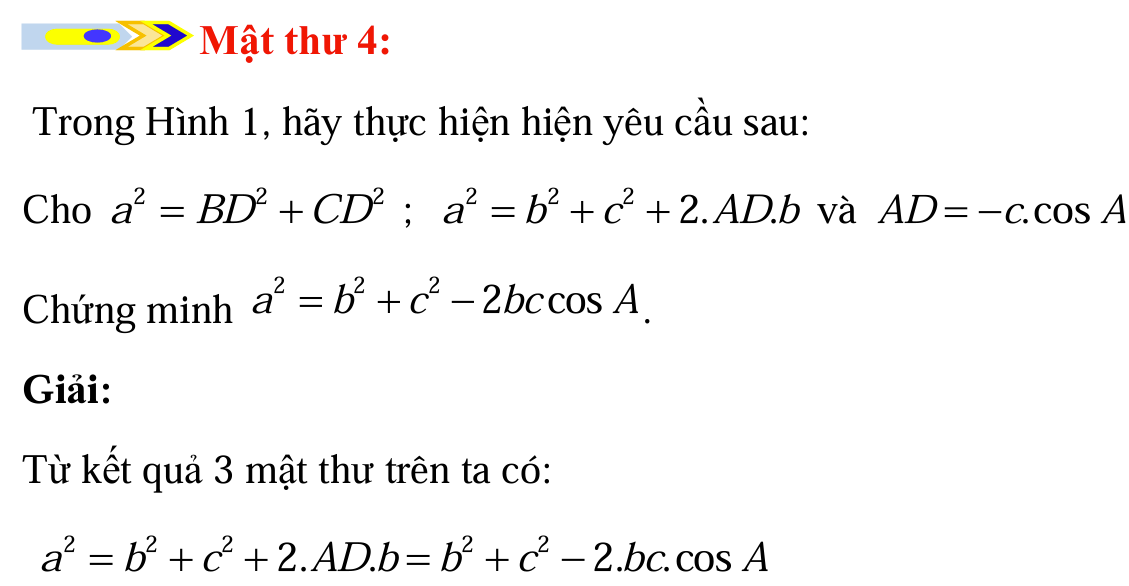 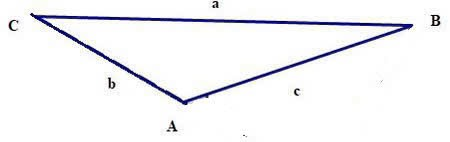 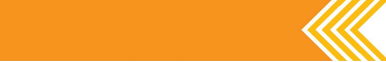 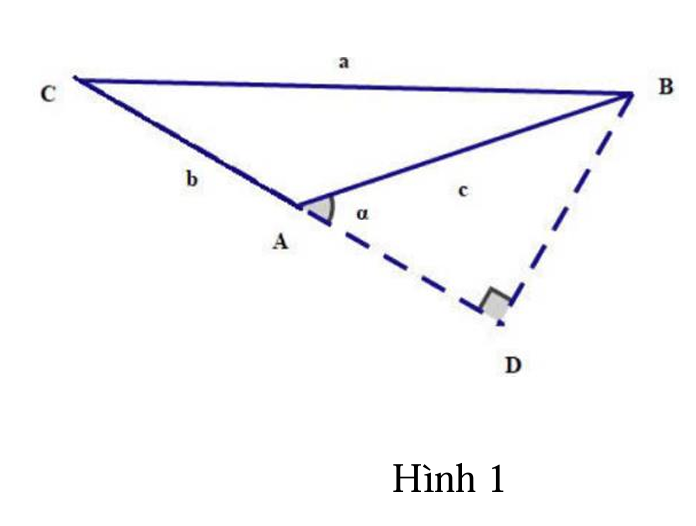 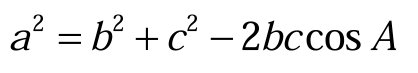 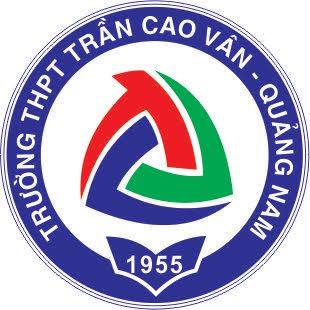 6
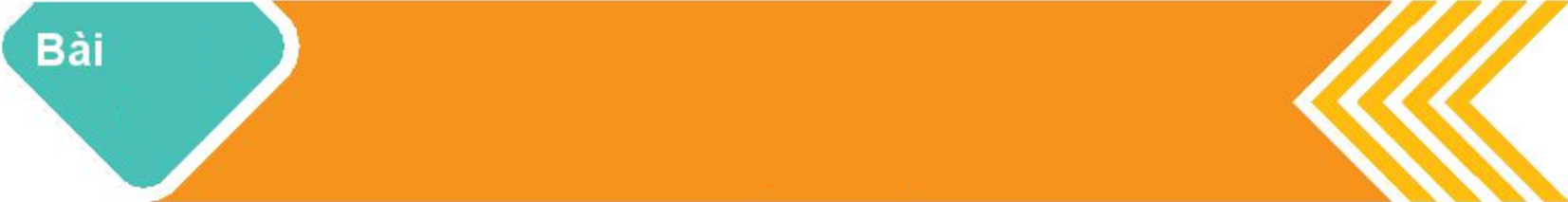 HỆ THỨC LƯỢNG TRONG TAM GIÁC
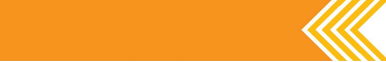 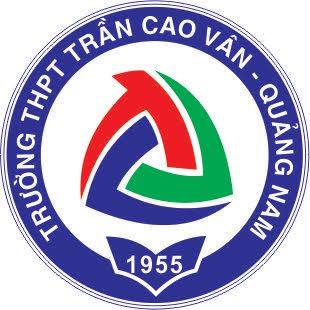 6
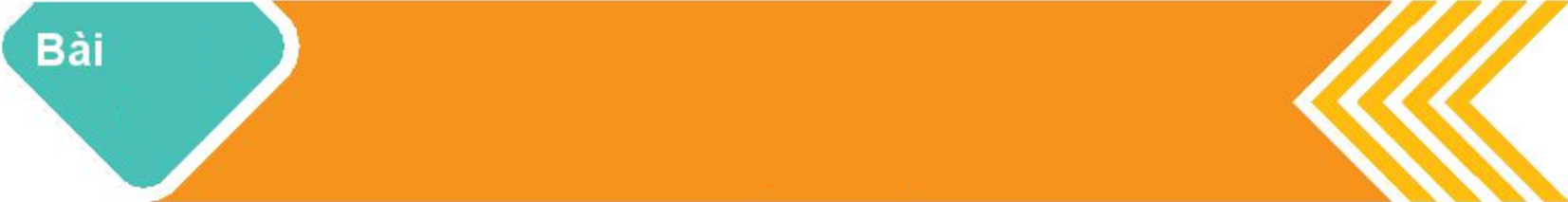 HỆ THỨC LƯỢNG TRONG TAM GIÁC
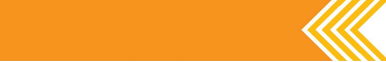 Ví dụ 1.
1. ĐỊNH LÍ CÔSIN
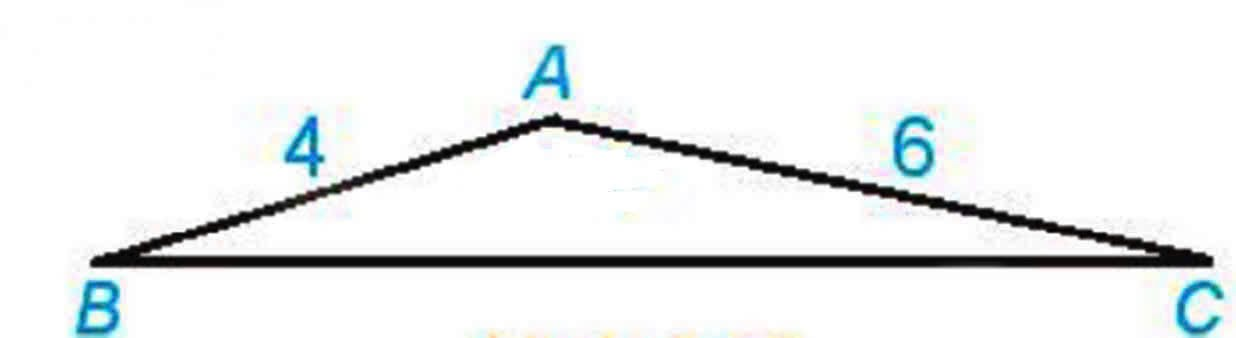 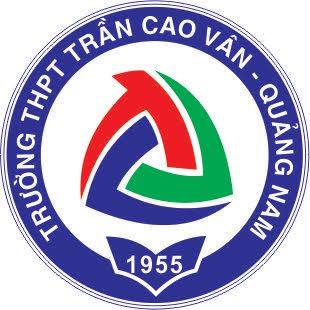 6
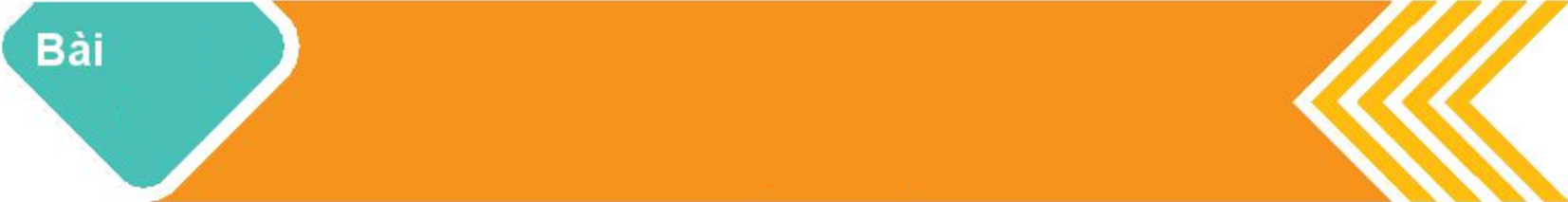 HỆ THỨC LƯỢNG TRONG TAM GIÁC
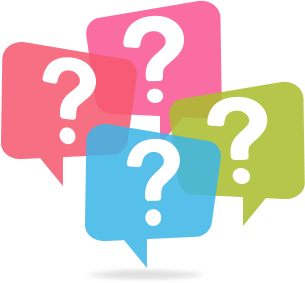 Cho tam giác ABC có AB = 4, AC = 5, BC = 6. Giá trị cos A bằng
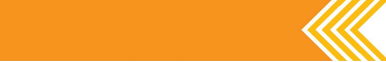 B. 0,125
A. 0,25
C. 0,5
D. 0,0125
6
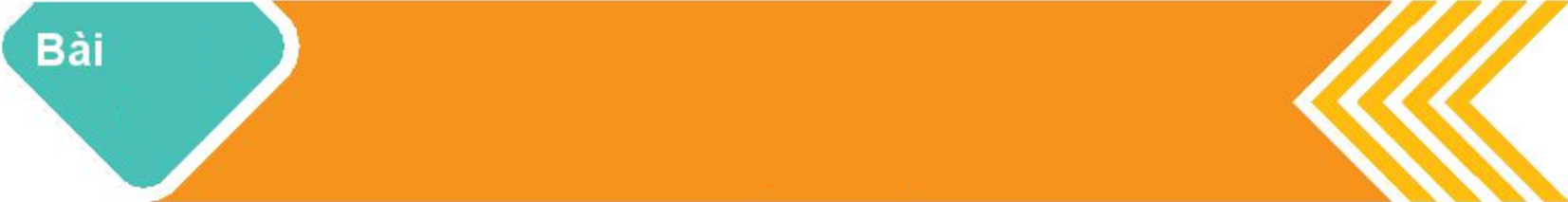 HỆ THỨC LƯỢNG TRONG TAM GIÁC
Bài toán:  Các em học sinh vùng cao của bản làng tại vị trí A muốn đến trường học tại vị trí B nhưng giữa A và B là một ngọn núi cao nên các em đã phải đi vòng đến vị trí C rồi mới tiếp tục đi từ C đến B, các đoạn đường  này tạo thành tam giác ABC có BC=10km, AC=8km và góc C=700. 
Giả sử người ta muốn xây một tuyến đường hầm xuyên qua ngọn núi để các e vùng cao đi học được dễ dàng và an toàn hơn thì đường hầm AB này rút ngắn được bao nhiêu km để tới trường so với đường cũ? (Làm tròn đến chữ số thập phân thứ nhất)
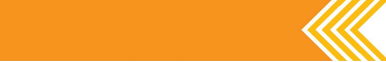 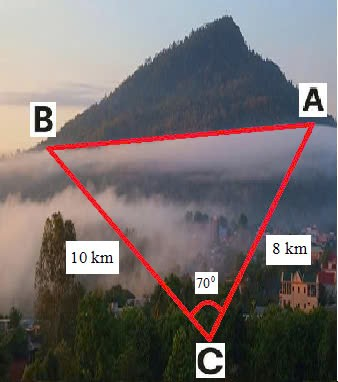 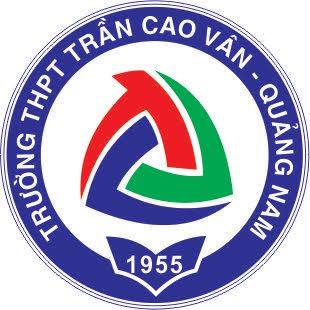 6
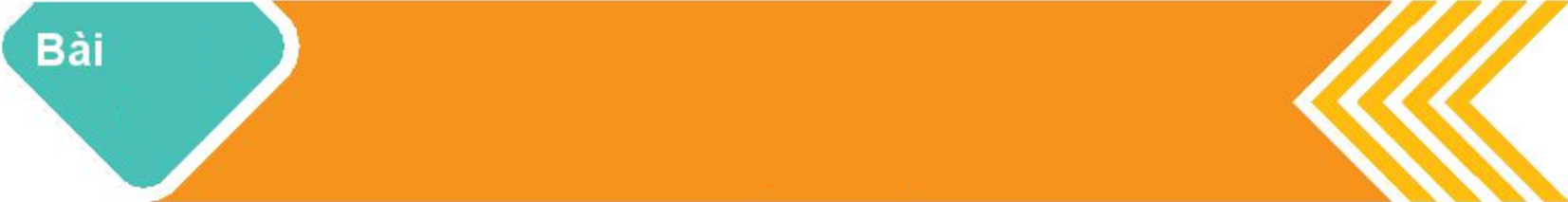 HỆ THỨC LƯỢNG TRONG TAM GIÁC
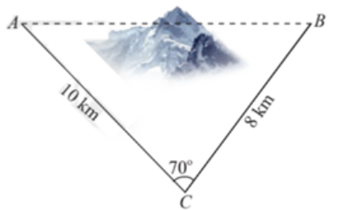 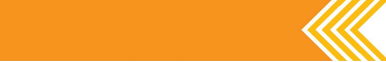 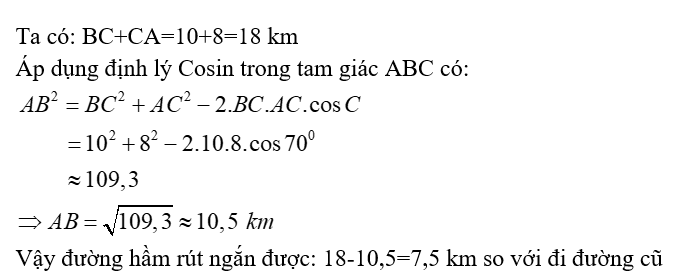 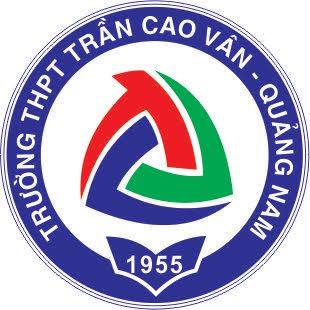 6
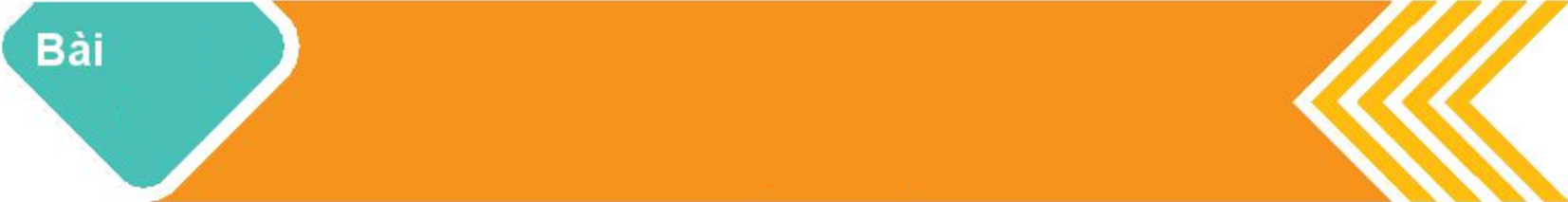 HỆ THỨC LƯỢNG TRONG TAM GIÁC
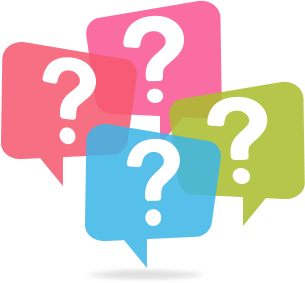 Cho tam giác ABC chọn công thức đúng?
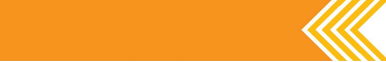 B.
A.
C.
D.
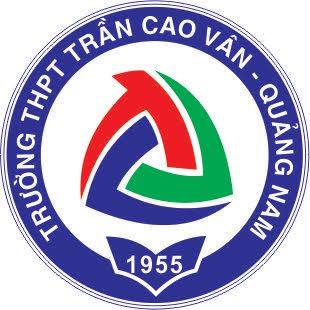 6
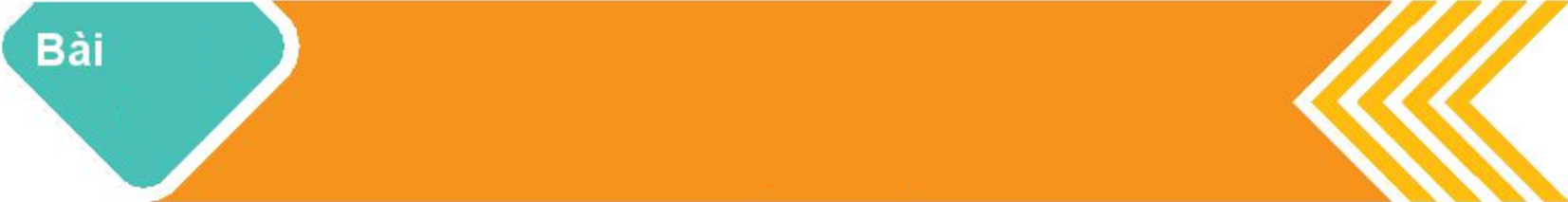 HỆ THỨC LƯỢNG TRONG TAM GIÁC
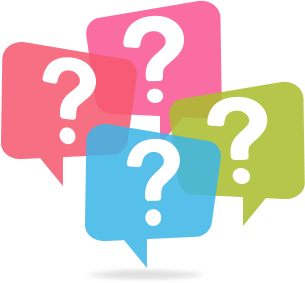 Cho tam giác ABC có BC = 7, AC = 6, góc C = 60o. Độ dài cạnh AB là:
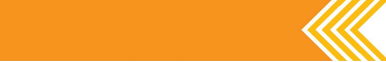 B.
A.
C.
D.
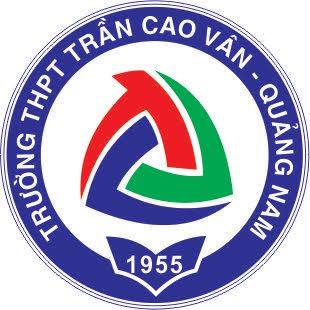 6
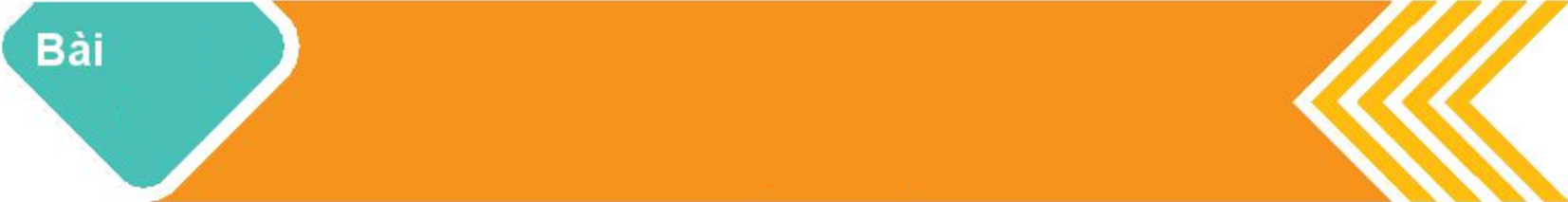 HỆ THỨC LƯỢNG TRONG TAM GIÁC
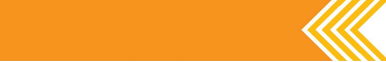 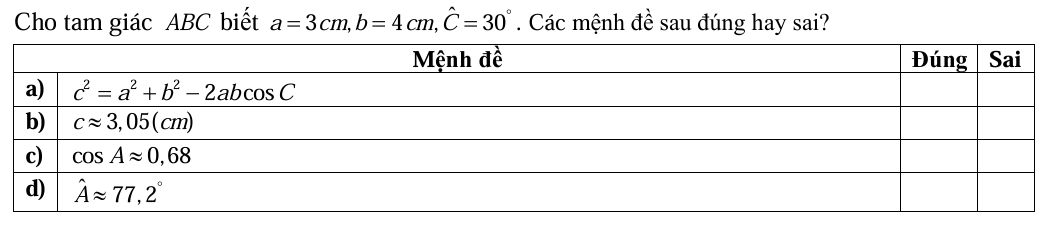 Thank
you!
www.reallygreatsite.com